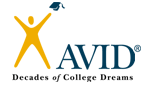 Paying for College
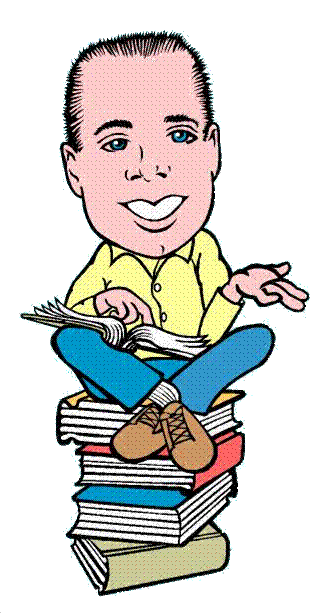 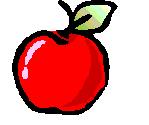 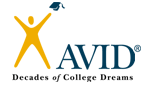 The Scholarship Myth
72% of parents believe their children
have special talents that will enable them
to pay the majority of his/her college 
costs
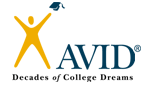 Where Will I Find the Money?
Federal Government
State Government
Institution (college/university/trade school)
Private
Families
Earnings
Savings
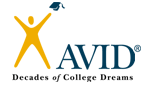 Types of Financial Aid
Grants
Scholarships
Loans
Work-Study
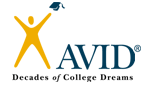 Financial Aid Forms
FAFSA (Free Application for Federal Student Aid)
CADream Act ( non-resident students)
Cal Grant – California colleges only
Chafee Grant – foster children only
CSS Profile – for some private colleges
Institutional – for some colleges
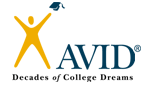 The Federal Philosophy
Parents are responsible for student’s education to the extent that they are able
Parent responsible until student:
Is 24 years old
Supports their own children
Is a veteran of U.S. armed forces
Is classified as independent
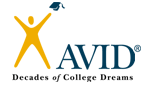 How Financial Need is Determined
Cost of Attendance  (COA)                        $25,000
Expected Family Contribution (EFC)      -   10,000
Financial Need                              $15,000
This is the amount that Financial Aid Office will try to come up with. It is what is called a Financial Aid Package
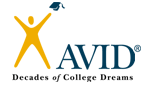 FAFSA
Go to www.fafsa.ed.gov
Complete FAFSA (Oct 1st – March 2nd )
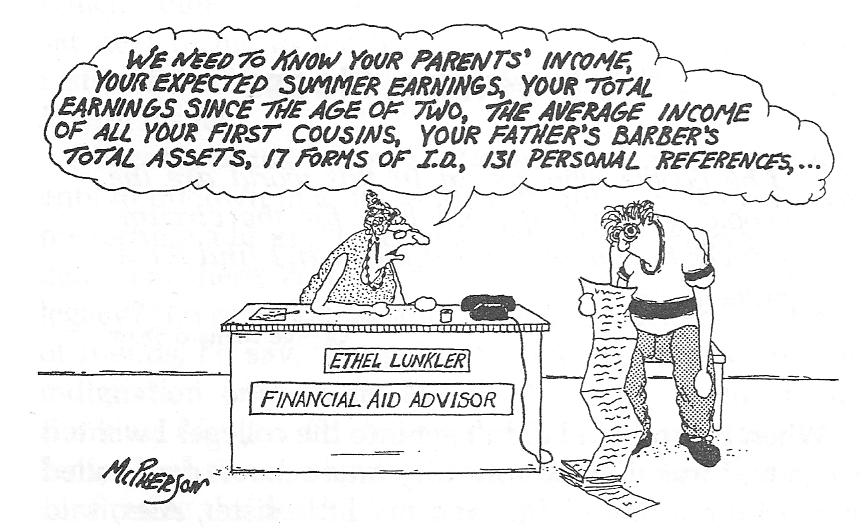 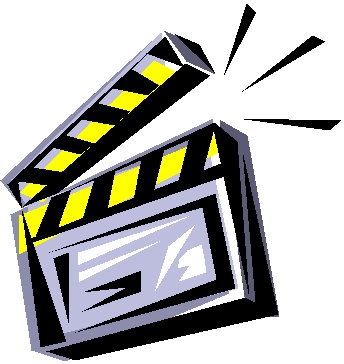 FAFSA Hooray
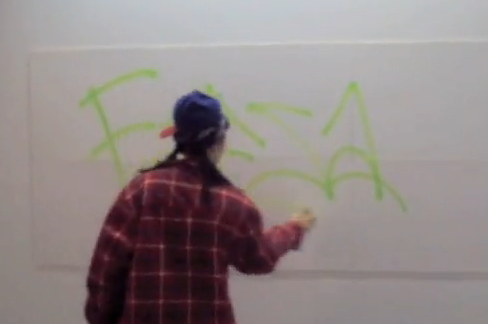 http://www.youtube.com/watch?v=e2d7IfFgxTs
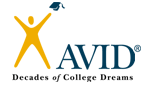 Cal Grant
G.P.A. Verification Form
Calculate student’s G.P.A.
Amounts:
C.S.U. $5,742
UC $12,570
Private $9,084
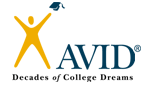 Chafee Grant
Current or former foster youth
Submit FAFSA & CA Chaffee Grant form on-line
Grant up to $5000 can be used in various ways
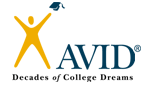 Institutional Grants
California Community College
Board of Governors’ Fee Waiver
CSU System
State University Grant
UC System
University of California Student Aid
Private Schools
Scholarships, endowments, foundations
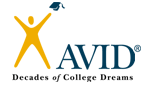 Read on Your Own
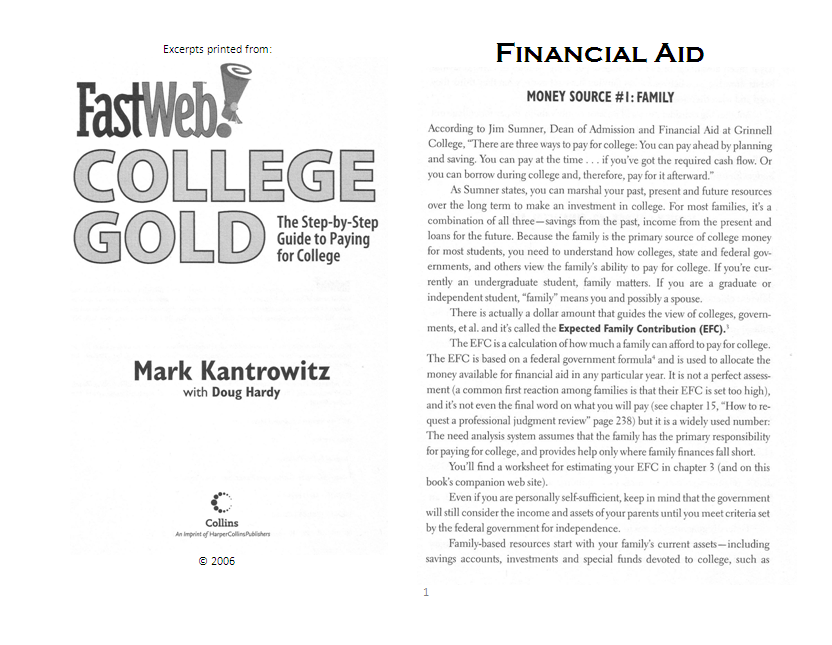